Република СрбијаМИНИСТАРСТВО ПРОСВЕТЕ
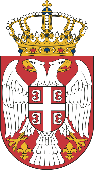 Превенција и заштита од дискриминације, насиља, злостављања и занемаривањавређања угледа, части и достојанства личности
Правни оквир
Закон о основама система образовања и васпитања
Правилник о протоколу поступања у одговору на насиље, злостављање и занемаривање (2019. и 2020)
Правилник о ближим критеријумима за препознавање облика дискриминације од стране запосленог, детета, ученика или трећег лица у установи образовања и васпитања (2016)
Правилник о поступању установе у случају сумње или утврђеног дисриминаторног понашања и вређања угледа, части или достојанства личности (2018)
Закон о основном образовању и васпитању
Закон о средњем образовању и васпитању
Правни оквир:
Закон о забрани дискриминације  2009. и 2021.
Закон о спречавању дискриминације особа са инвалидитетом - 2006. и 2016.
Породични закон – 2005, 2011. и 2015.
Закон о спречавању насиља у породици – 2016.
Забрана дискриминације  (члан 110. ЗОСОВ-а)
У установи су забрањене дискриминација и дискриминаторско поступање којима се:

непосредно или посредно 
на отворен или прикривен начин 

    - неоправдано прави разлика, неједнако поступа,
врши пропуштање (искључивање, ограничавање или давање првенства)у односу на лице или групе лица, на чланове њихових породица, њима блиска лица...
Забрана дискриминације-2
5
Дискриминација и дискриминаторско поступање заснива на:
раси, боји коже, прецима, држављанству, националној припадности или етничком пореклу, језику, статусу мигранта, односно расељеног лица 
верским или политичким убеђењима
полу, родном идентитету, сексуалној оријентацији 
имовном стању, социјалном и културном пореклу
Рођењу, генетским особеностима, здравственом стању, сметњи у развоју и инвалидитету, брачном и породичном статусу, старосном добу, изгледу
осуђиваности, чланству у политичким, синдикалним и другим организацијама  
другим стварним/претпостављеним личним својствима
другим основима утврђеним законом којим се прописује забрана дискриминације
Посебни случајеви дискриминације у образовању
1. остваривању права на образовање и васпитање 
2. остваривању исхода и стандарда постигнућа
3. употреби језика и писма
4. поштовању права  и осигуравању безбедности деце и ученика 
5. поштовању правила понашања у установи 
6. планирању и програмирању образовно-васпитног рада
7. Реализацији образовно-васпитног рада
8. руковођењу, организовању,управљању установом
9. прикупљању и употреби података о деци и ученицима, 
10. запошљавању и поступању према запосленима у установи
Насиље, злостављање и занемаривање (НЗЗ)
Насиље:
Сваки облик једанпут учињеног вербалног или невербалног понашања које има за последицу стварно  или потенцијално угрожавање здравља, развоја и достојанства личности
Злостављање:
Сваки облик поновљеног вербалног или невербалног понашања које има за последицу стварно  или потенцијално угрожавање здравља, развоја и достојанства личности
Занемаривање:
Пропуштање установе и запосленог да обезбеди услове за правилан развој детета и ученика
Шта је вршњачко насиље?
8
ВРШЊАЧКО НАСИЉЕ је насиље у коме учествују деца/млади сличног узраста

Важно је да се вршњачко насиље може догађати, осим у школи, и на сваком месту где се остварује образовно-васпитни рад, као и у парку, на игралишту, спортском терену, на рођенданима...
Обавезе школе у вези са повредама законских забрана
9
Програм заштите од дискриминације, насиља, злостављања и занемаривања
Извештај
Тим за заштиту од ДНЗЗ
Праћење и евидентирање
Реаговање
Информисање школске управе о свим случајевима дискриминације и ситуацијама 3. нивоа насиља 
Развијање компетенција наставника за рад у овој области
 Платформа „Чувам те“
Превенција
10
Активности и мере које утичу на:

Подизање нивоа свести и осетљивости за препознавање и потребу реаговања
Неговање атмосфере сарадње, уважавања, конструктивне комуникације
Стварање сигурног и подстицајног окружења-“нулта толеранција „
Развијање и унапређивање компетенција свих за конструктивно реаговање
...
Носиоци превентивних активности
11
Унутрашња заштита - органи и тела установе
Одељењски старешина

Спољашња заштита: 
	- породица 
	- јединица локалне самоуправе 
	- надлежни орган унутрашњих послова 
	- центар за социјални рад 
	- здравствена служба 
	- Министарство просвете
	-Повереник за заштиту равноправности
	- Заштитник грађана/Покрајински заштитник грађана 
	- органи правосуђа и др.
Интервенција
12
Интервенише се увек када:
се сумња 
је утврђена дискриминација и НЗЗ
када се припрема, дешава или се догодило

Интервенцију чине мере и активности којима се:

зауставља
осигурава безбедност учесника у образовном и васпитном процесу 
смањује ризик од понављања
ублажавају последице за све учеснике 
прате ефекти предузетих мера
Интервенција
Заједничко за сва три нивоа  
 ПРВИ НИВО:
	-ОДЕЉЕЊСКИ СТАРЕШИНА , НАСТАВНИК
	-ОДЕЉЕЉЕЊСКА ЗАЈЕДНИЦА, ГРУПА ДЕЦЕ, ИНДИВИДУАЛНО
	-ОБАВЕЗНО УЧЕШЋЕ РОДИТЕЉА/ЗАКОНСКИХ ЗАСТУПНИКА
ДРУГИ НИВО:
	-активности из првог нивоа
	-укључен ТИМ ЗА ЗАШТИТУ ОД ДНЗЗ
ТРЕЋИ НИВО:	
	-укључени надлежни органи, организације и службе (центар за социјални рад, здравствена служба, полиција и друге организације и службе) –
Активности ТИМА ЗА ЗАШТИТУ ОД ДНЗЗ
14
поступа у ситуацијама дискриминације или нзз
анализира стање у установи
припрема програм превенције
информише све о планираним активностима и могућностима подршке и помоћи
 приступа Платформи «Чувам те»
учествује у пројектима и обукама 
анализира ефекте и предлаже мере за унапређива-ње превенције и заштите
укључује родитеље, сарађује са ШУ МП
води и чува посебну документацију
Нивои насиља
15
Документација, анализа и извештавање:
16
1. Праћење остваривања програма заштите установе
	2. Евидентирање свих случајева дискриминације и II и III нивоа НЗЗ
	3.Пријава свих случајева путем Платформе „Чувам те“
   4. Праћење остваривања конкретних планова   заштите
	5. Анализирање стања и извештавање
Општи акти у школи
17
Статут школе
Правилник о безбедности ученика 
Правилник о правилима понашања у школи
Кућни ред
Правилник о васпитно-дисциплинском поступку (уколико то није уређено статутом)
Програм заштите од насиља – у саставу Годишњег плана рада установе
КРАЈ
Хвала на пажњи!